2023年09月17日
主日崇拜

教会聚会
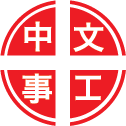 中文崇拜：每周日上午  9:30 , Baskin Chapel
中文主日學：每周日上午 11:00 , 教室2140B
  生命團契：每周五晚上  6:30 , 教室2103
请大家安静，预备心
因祂活著
206, Because He Lives
主祢是我力量
You Are My Strength
John 約翰福音
8:31-36
31 耶稣对信他的犹太人说，你们若常常遵守我的道，就真是我的门徒。
32 你们必晓得真理，真理必叫你们得以自由。

31 To the Jews who had believed him, Jesus said, "If you hold to my teaching, you are really my disciples.
32 Then you will know the truth, and the truth will set you free."
33 他们回答说，我们是亚伯拉罕的后裔，从来没有作过谁的奴仆。你怎么说，你们必得自由呢？
34 耶稣回答说，我实实在在地告诉你们。所有犯罪的，就是罪的奴仆。

33 They answered him, "We are Abraham's descendants and have never been slaves of anyone. How can you say that we shall be set free?"
34 Jesus replied, "I tell you the truth, everyone who sins is a slave to sin.
35 奴仆不能永远住在家里，儿子是永远住在家里。
36 所以天父的儿子若叫你们自由，你们就真自由了。

35 Now a slave has no permanent place in the family, but a son belongs to it forever.
36 So if the Son sets you free, you will be free indeed.
祈禱
Prayer
獻上活祭
My Living Sacrifice
奉獻祈禱
Offertory Prayer
2 Samuel 撒母耳記下
11:1-5
2 Samuel 撒母耳記下
12:7-10
1 过了一年，到列王出战的时候，大卫又差派约押，率领臣仆和以色列众人出战。他们就打败亚扪人，围攻拉巴。大卫仍住在耶路撒冷。
2 一日，太阳平西，大卫从床上起来，在王宫的平顶上游行，看见一个妇人沐浴，容貌甚美，

1 In the spring, at the time when kings go off to war, David sent Joab out with the king's men and the whole Israelite army. They destroyed the Ammonites and besieged Rabbah. But David remained in Jerusalem.
2 One evening David got up from his bed and walked around on the roof of the palace. From the roof he saw a woman bathing. The woman was very beautiful,
3 大卫就差人打听那妇人是谁。有人说，她是以连的女儿，赫人乌利亚的妻拔示巴。
4 大卫差人去，将妇人接来。那时她的月经才得洁净。她来了，大卫与她同房，她就回家去了。

3 and David sent someone to find out about her. The man said, "Isn't this Bathsheba, the daughter of Eliam and the wife of Uriah the Hittite?"
4 Then David sent messengers to get her. She came to him, and he slept with her. (She had purified herself from her uncleanness.) Then she went back home.
5 于是她怀了孕，打发人去告诉大卫说，我怀了孕。

5 The woman conceived and sent word to David, saying, "I am pregnant."
7 拿单对大卫说，你就是那人。耶和华以色列的神如此说，我膏你作以色列的王，救你脱离扫罗的手。
8 我将你主人的家业赐给你，将你主人的妻交在你怀里，又将以色列和犹大家赐给你。你若还以为不足，我早就加倍地赐给你。

7 Then Nathan said to David, "You are the man! This is what the Lord , the God of Israel, says: 'I anointed you king over Israel, and I delivered you from the hand of Saul.
8 I gave your master's house to you, and your master's wives into your arms. I gave you the house of Israel and Judah. And if all this had been too little, I would have given you even more.
9 你为什么藐视耶和华的命令，行他眼中看为恶的事呢？你借亚扪人的刀杀害赫人乌利亚，又娶了他的妻为妻。
10 你既藐视我，娶了赫人乌利亚的妻为妻，所以刀剑必永不离开你的家。

9 Why did you despise the word of the Lord by doing what is evil in his eyes? You struck down Uriah the Hittite with the sword and took his wife to be your own. You killed him with the sword of the Ammonites.
10 Now, therefore, the sword will never depart from your house, because you despised me and took the wife of Uriah the Hittite to be your own.'
今日證道

真实的罪和真实的后果

Real Sin with Real Consequences

王牧师
默 祷
Prayerful Meditation
報 告
Announcements
BBC 中文事工通知
歡迎新朋友
Welcome New Friends
祝 福
Benediction
彼此問安
Greeting of Peace